Mega Goal 2.1
Unit 2Crime Doesn’t PayForm , Meaning & Function
Done by: Entisar Al-Obaidallah
Lesson Objectives
02
01
03
Differentiate
Practice
Use
Using Time Expressions for the Past
simple past tense of Be correctly
between regular and irregular verbs in the past
04
05
06
Use
Use
Apply
The rules to do the exercises Correctly.
The Past Progressive Correctly.
The Past with Used to and Would
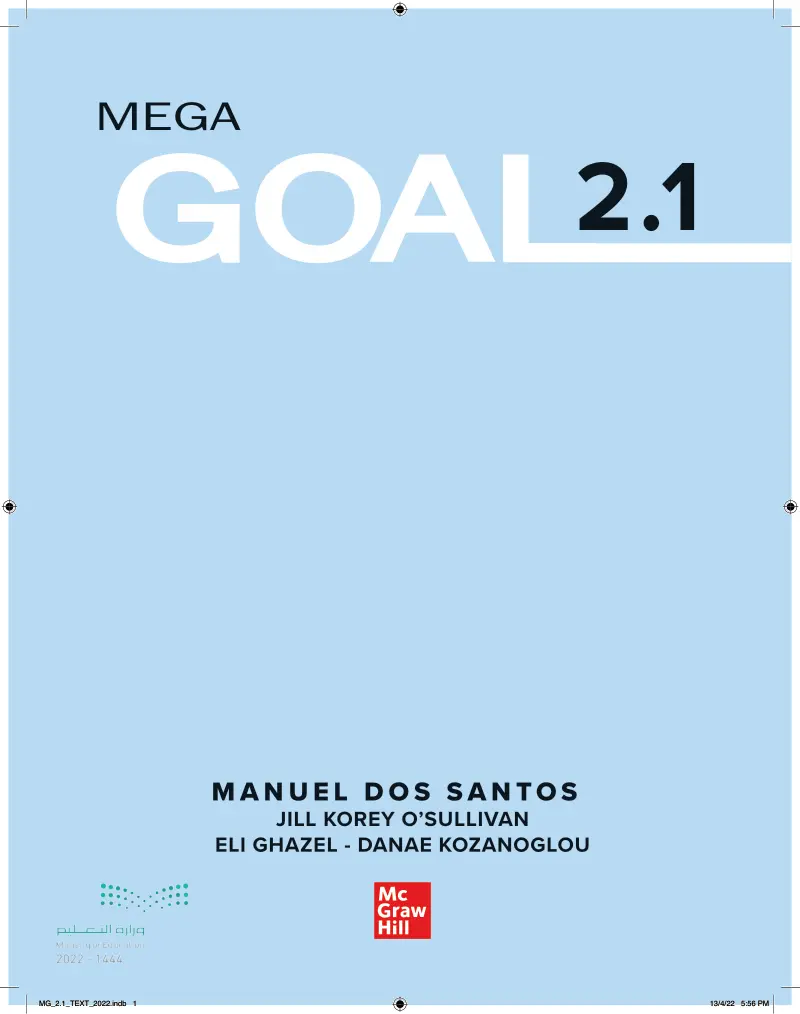 Open
Your studen’s book p. ( 30-31 )
01Simple Past Tense
Simple Past Tense:
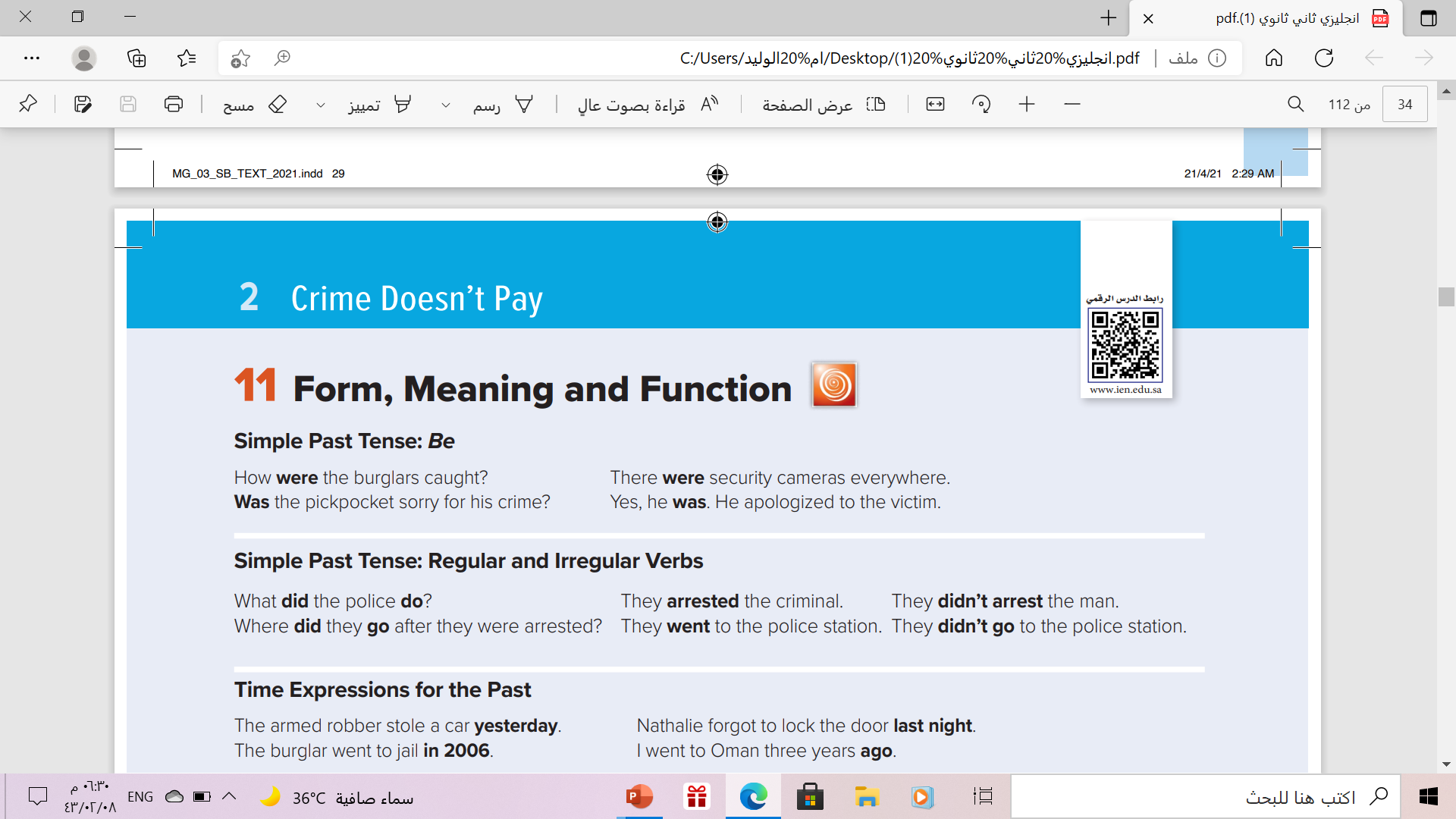 Simple Past Tense:
Use
To express Actions that started and finished in the past
Example
I saw a movie yesterday.
Last year, I traveled to Japan.
He washed his car two days ago
His mother arrived yesterday .
Simple Past of the Verb Be :
The past tense of To Be in English has two forms: WAS and WERE
To Be - Affirmative
You
We
They
I
She           
He          
It
Were
Was
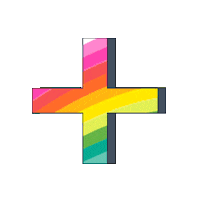 Example
He was poor .
They were happy with their test results.
Simple Past of the Verb Be :
The negative of To Be can be made by adding not after the verb (was or were).
To Be - Negative
You
We
They
plural
I
She           
He
singular
Were not
Was not
Example
He was not poor .
They were not happy with their test results.
Simple Past of the Verb Be :
To create questions with  Be, you put the Verb before the Subject.
To Be - Question
subject
Was - were
WH
complement
Example
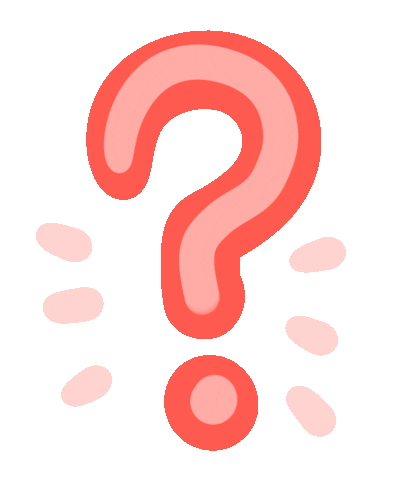 when was she  sick ?
Where were you yesterday ?
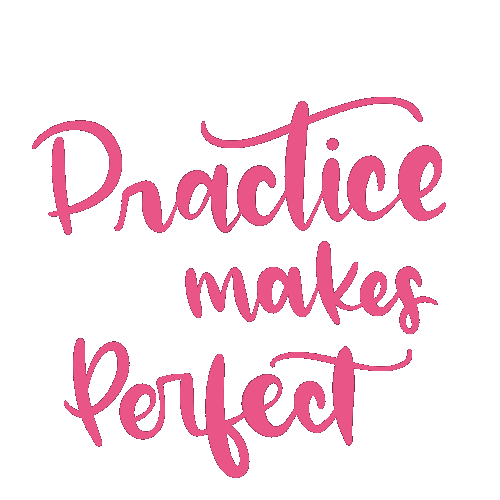 Correct Using Past Simple Tense:
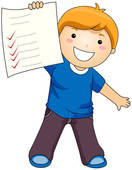 - He………… ( get ) an A in the English test.
  .
got
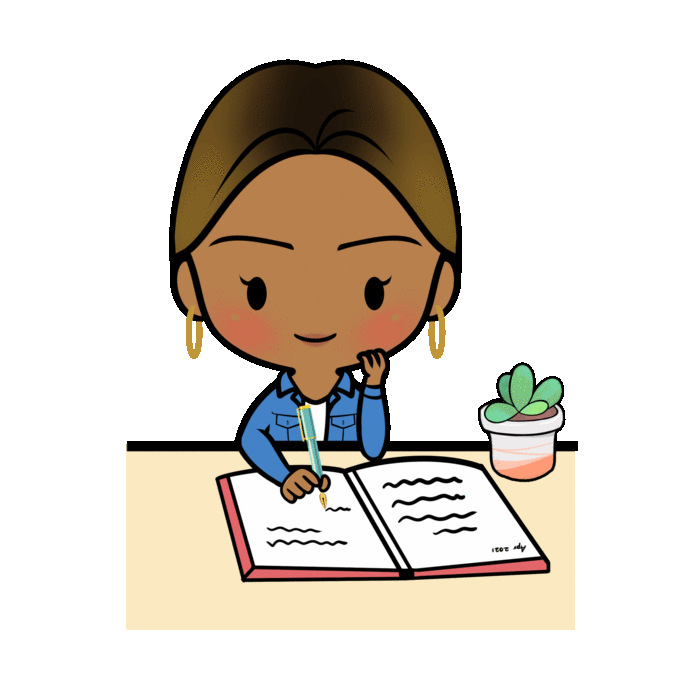 She…………… ( write ) her homework .
wrote
Correct Using Past Simple Tense:
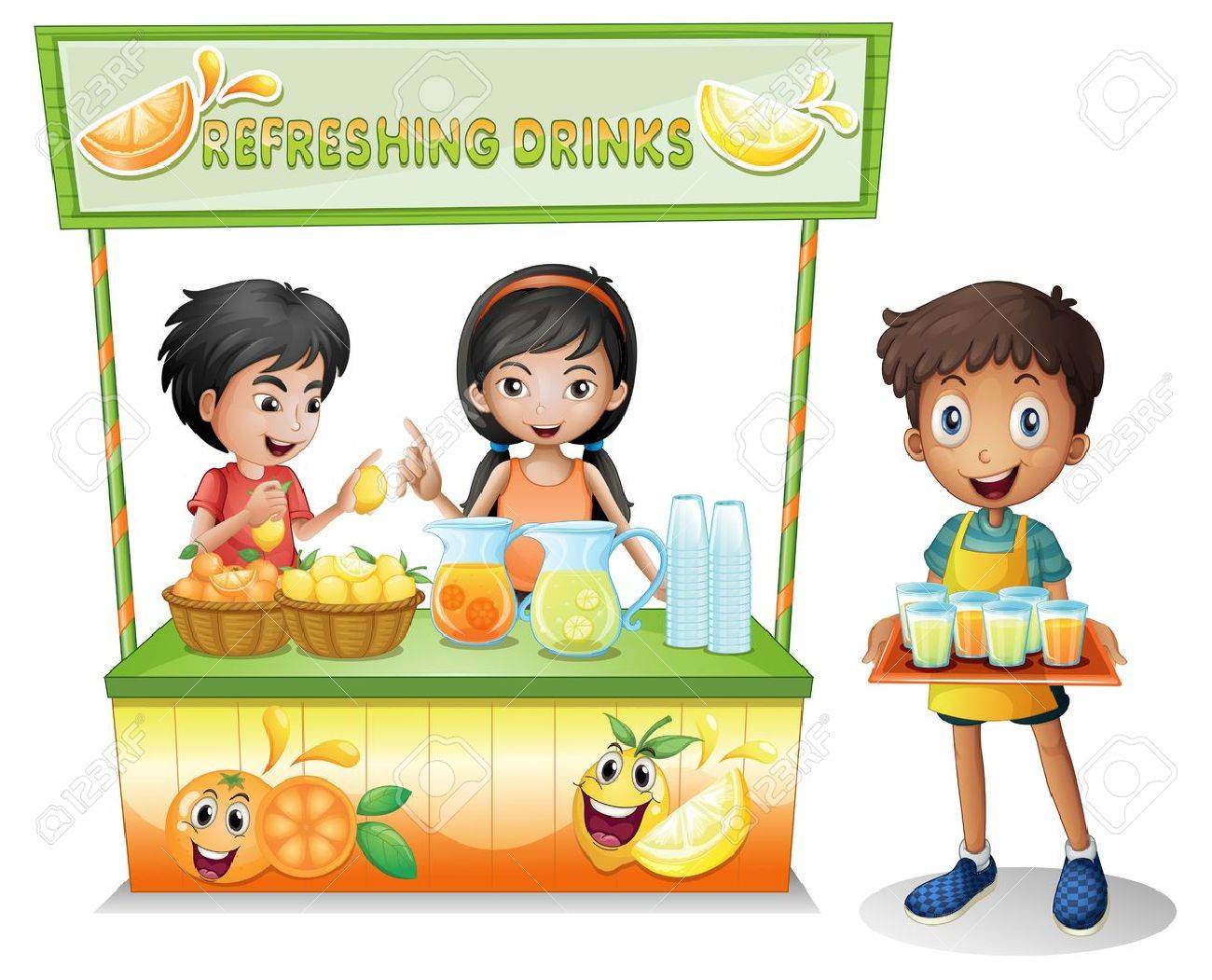 - He………… ( sell ) refreshing drinks.
sold
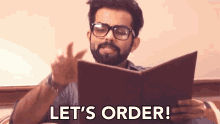 Yesterday he …………… (have) dinner in a restaurant.
  .
had
Correct Using Past Simple Tense:
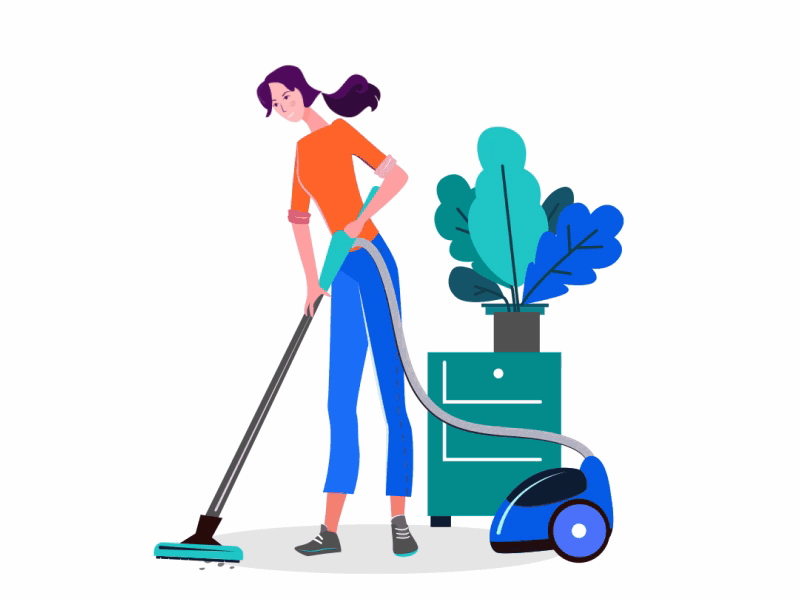 - She……………. (clean) the rooms yesterday.
cleaned
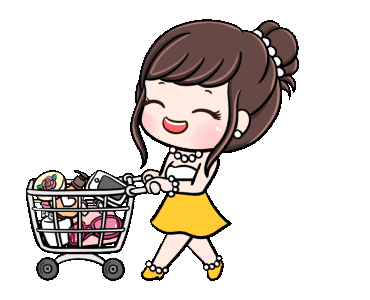 She went  to the mall and  …………………(shop) a lot..
  .
shopped
02
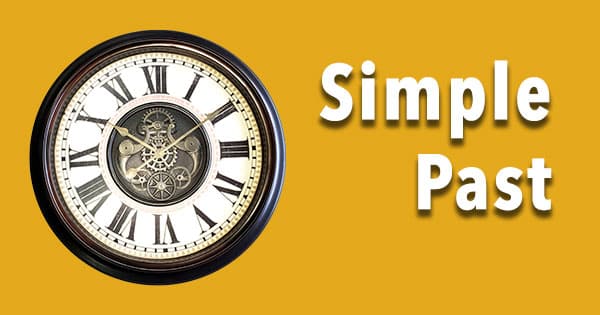 Simple Past with Regular and Irregular Verbs
Simple Past with Regular and Irregular Verbs
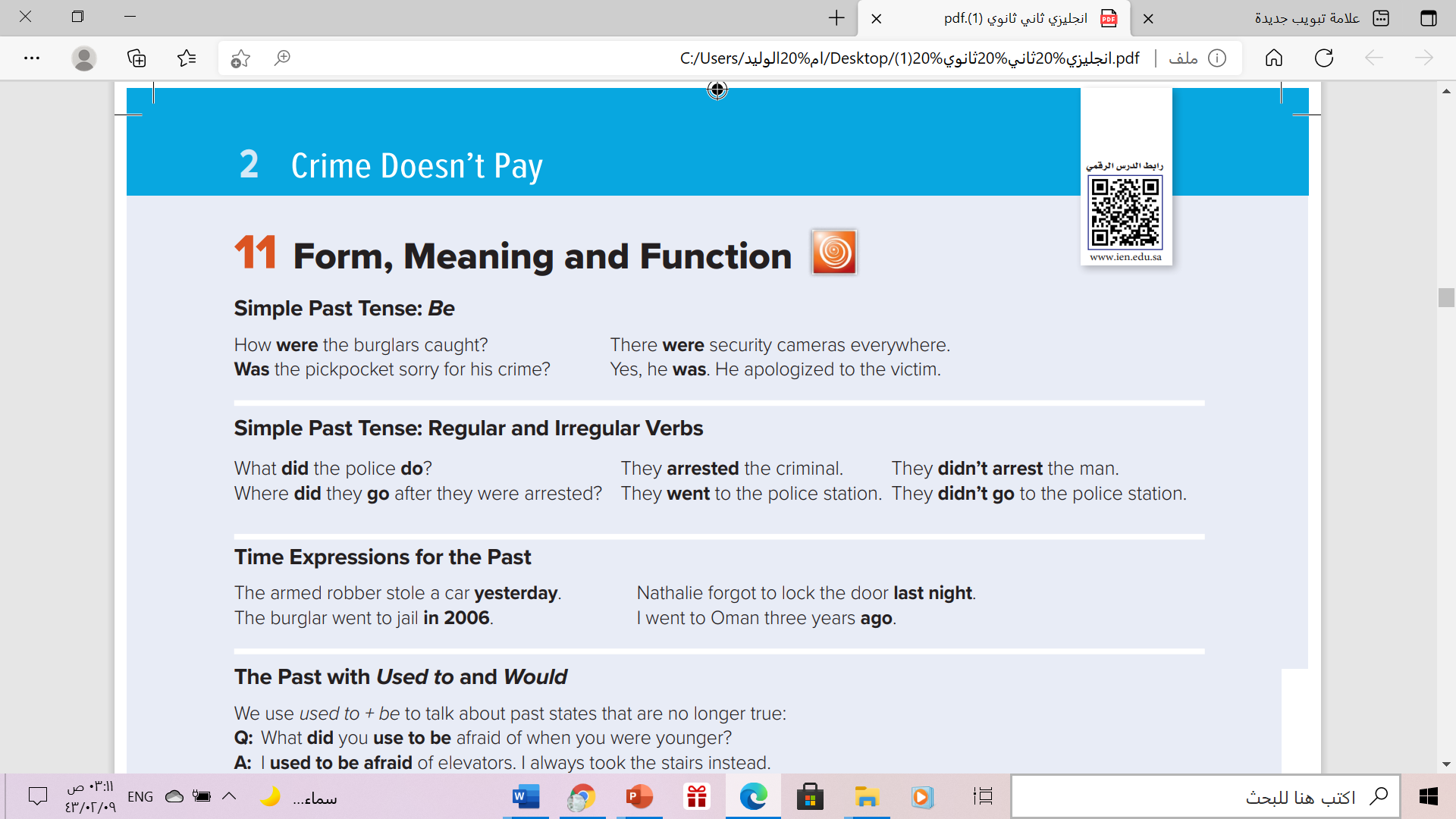 Simple Past with Regular and Irregular Verbs
Use ‘did’ and the verb, but don’t change the verb to the past form!
1-Yes- No Question ?
V( base form)
Subject
Did
Example
Irregular verb
Did you have a nice weekend?
regular verb
Did you play a game yesterday?
Simple Past with Regular and Irregular Verbs
Use ‘did’ and the verb, but don’t change the verb to the past form!
2- WH- Question ?
V( base form)
Subject
WH
did
Example
Where did you go for your last holiday?
Irregular verb
I  went  to Dubai for my last holiday
What did you watch on TV last night?
regular verb
I watched a movie on TV last night
Time Expressions for the Time
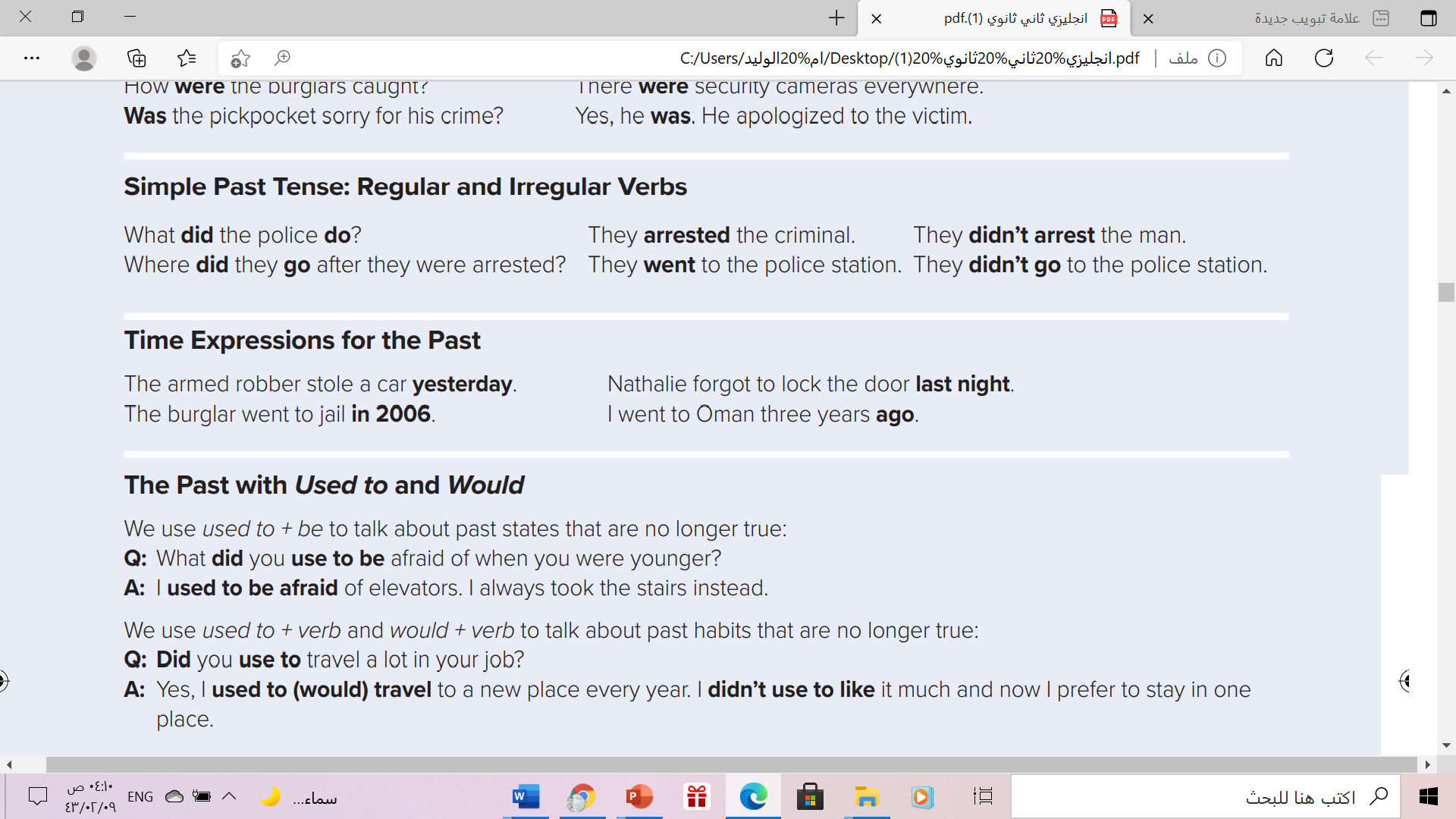 Time Expressions for the past
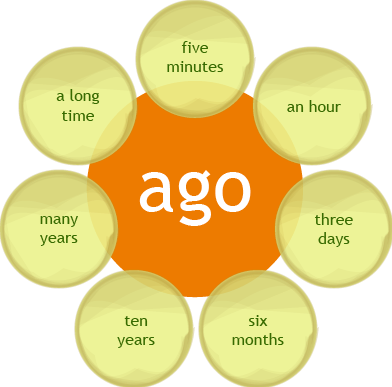 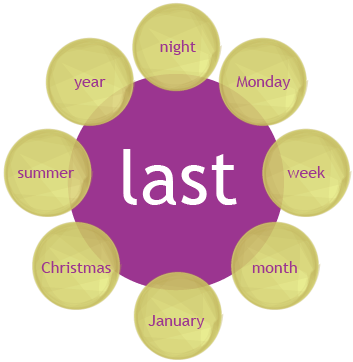 Time Expressions for the past
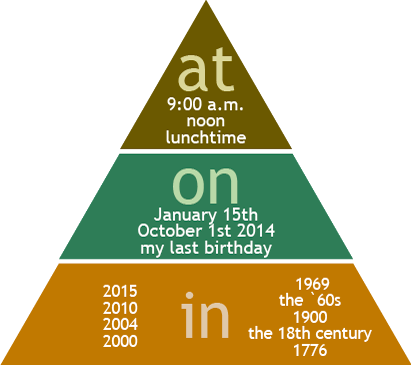 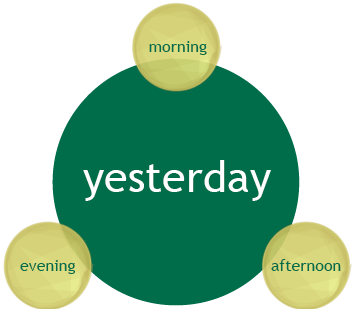 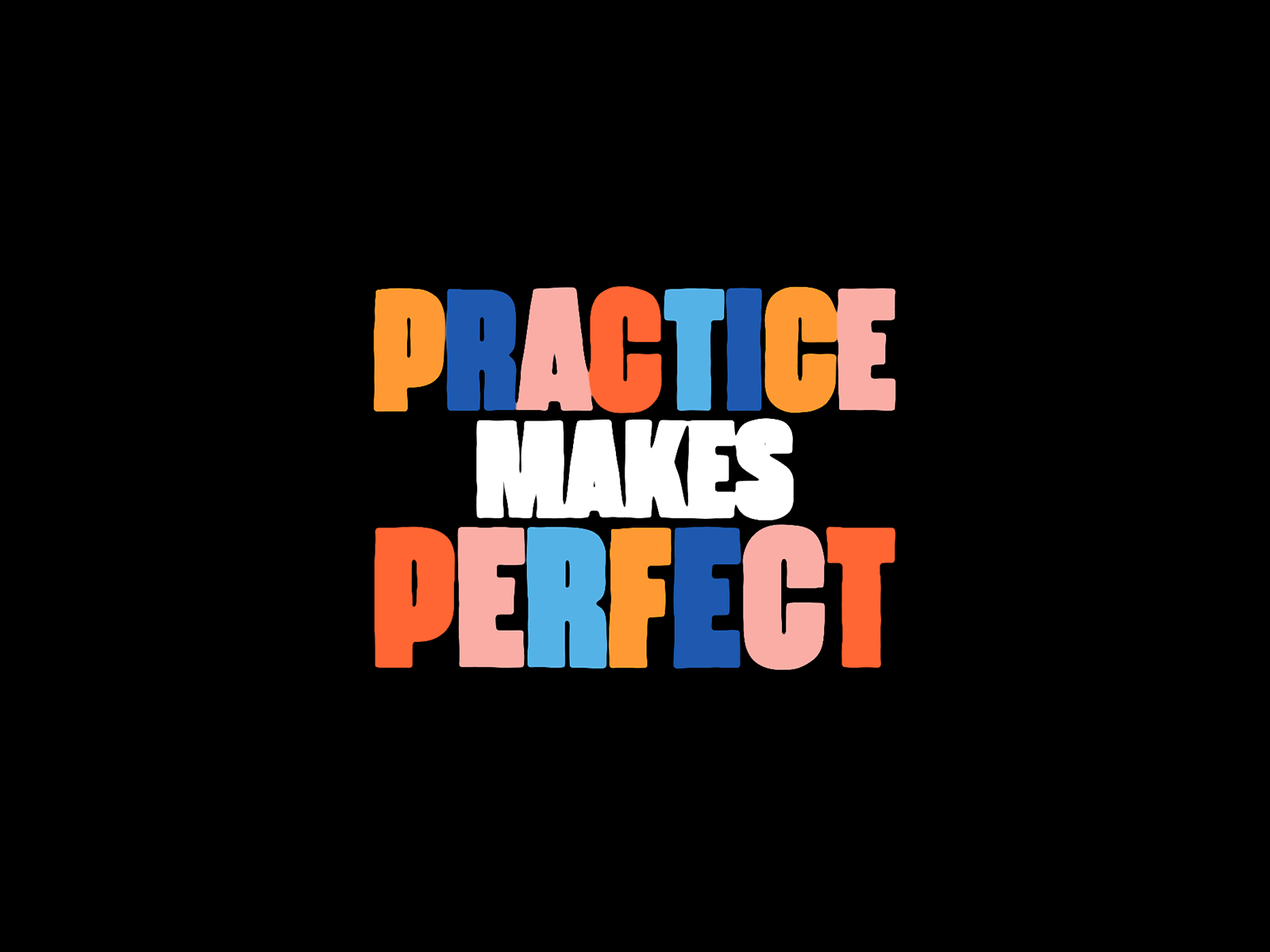 Simple Past with Regular and Irregular Verbs
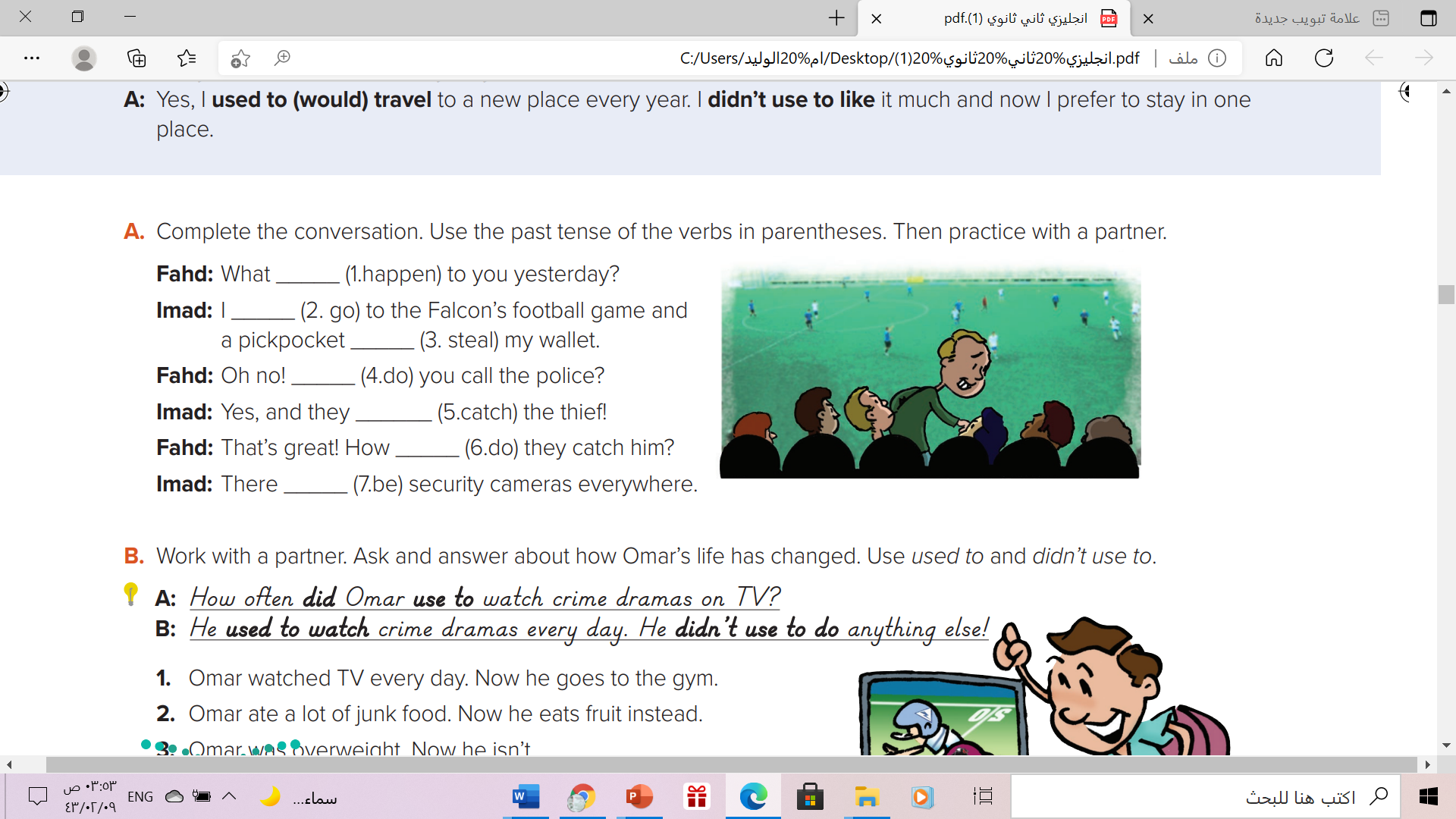 happened
went
stole
did
caught
did
were
In brief
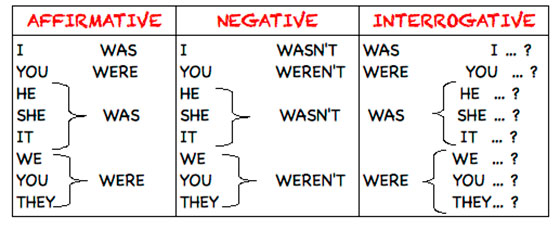 List of regular and irregular verbs
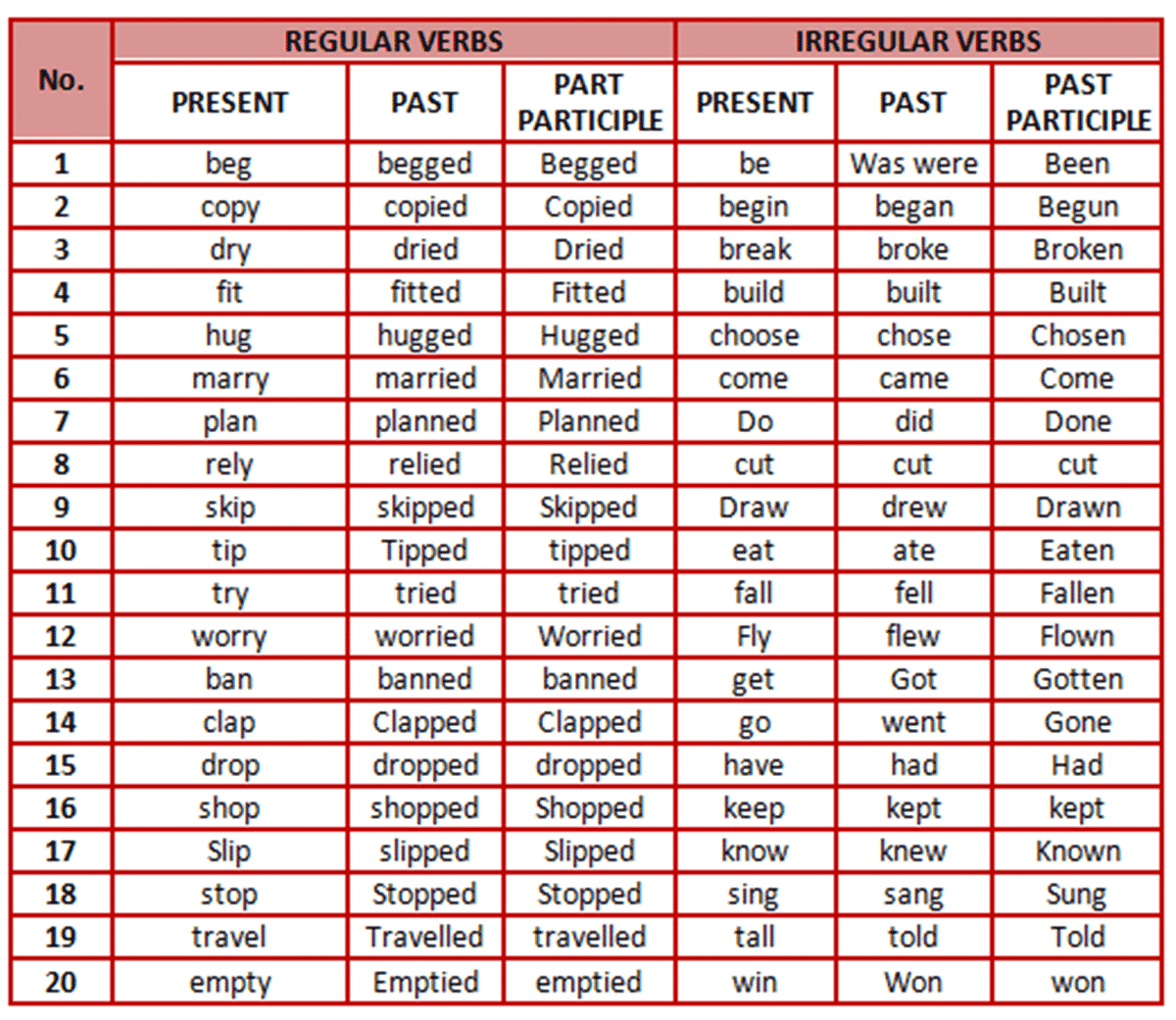 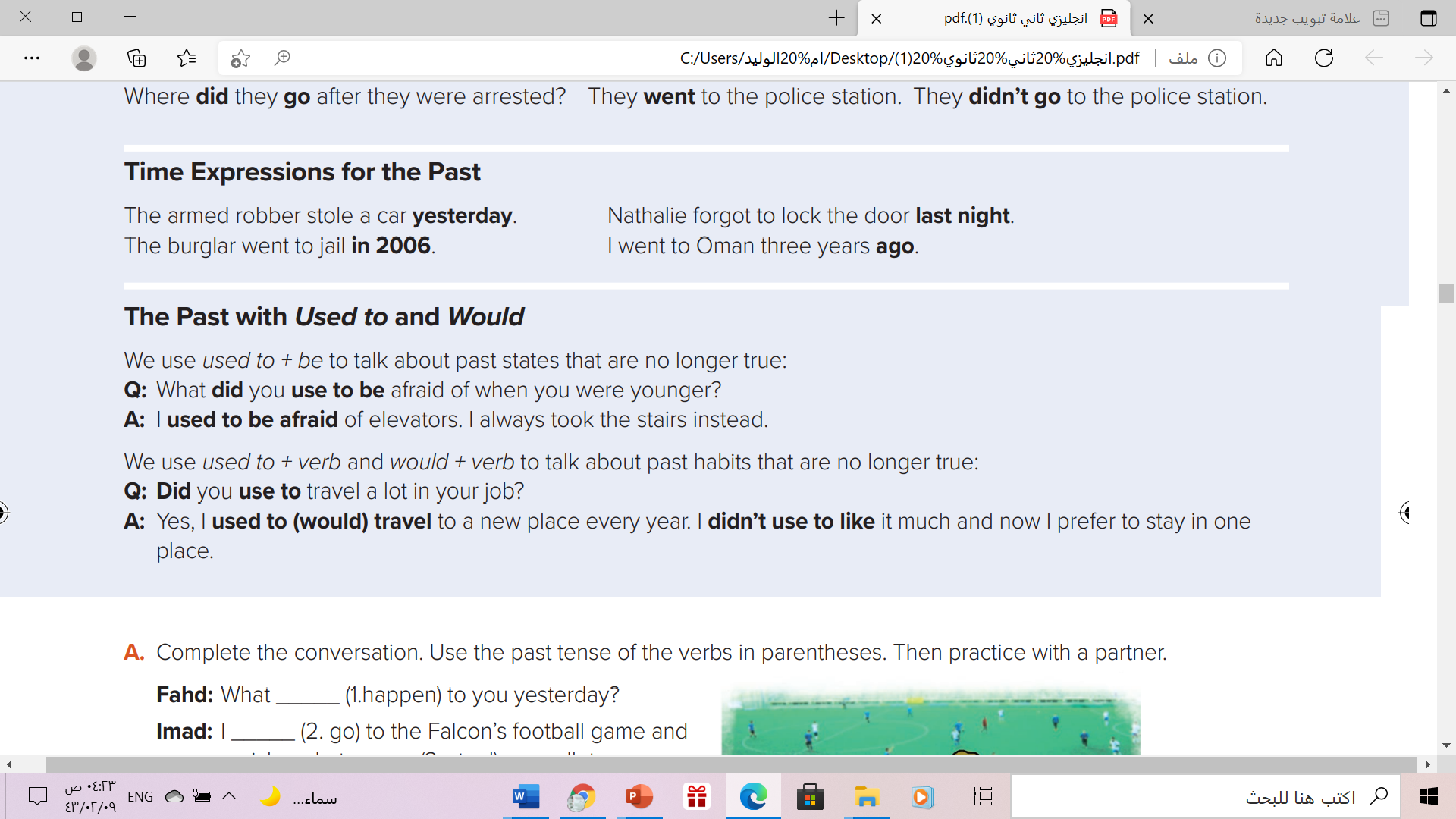 Use:
We can use (used to - would) to talk about past habits that are not true anymore.
Form:
verb ( infinitive)
Subject
Used to / would
Example:

I used to work very hard 
I used to watch Disney cartoon when I was a child
He used to walk to school
Use:
We can use (used to be) to talk about past states that are not true anymore.
Form:
Used to
be
Subject
Example:

I used to be afraid of dark,  but not anymore.
I used to be overweight when I was a child
He used to be afraid of elevator , but not anymore.
Used to &  Would
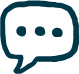 would
Used to
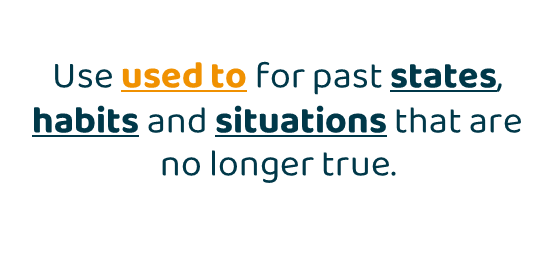 We can also use would in place of used to for past habits but we cannot use would for past states.
So , Would can only be used for actions.
Open
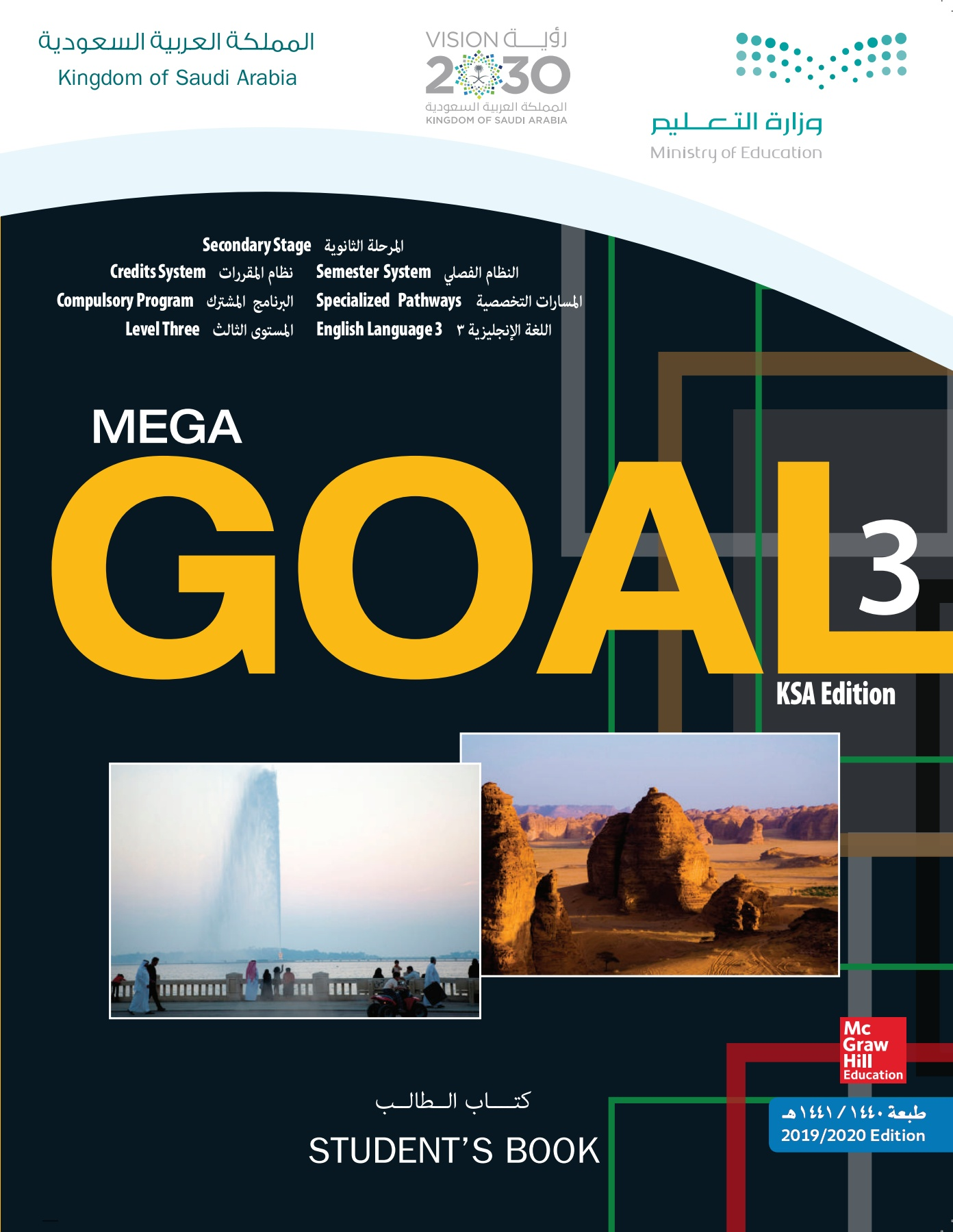 Your student’s book p. 31
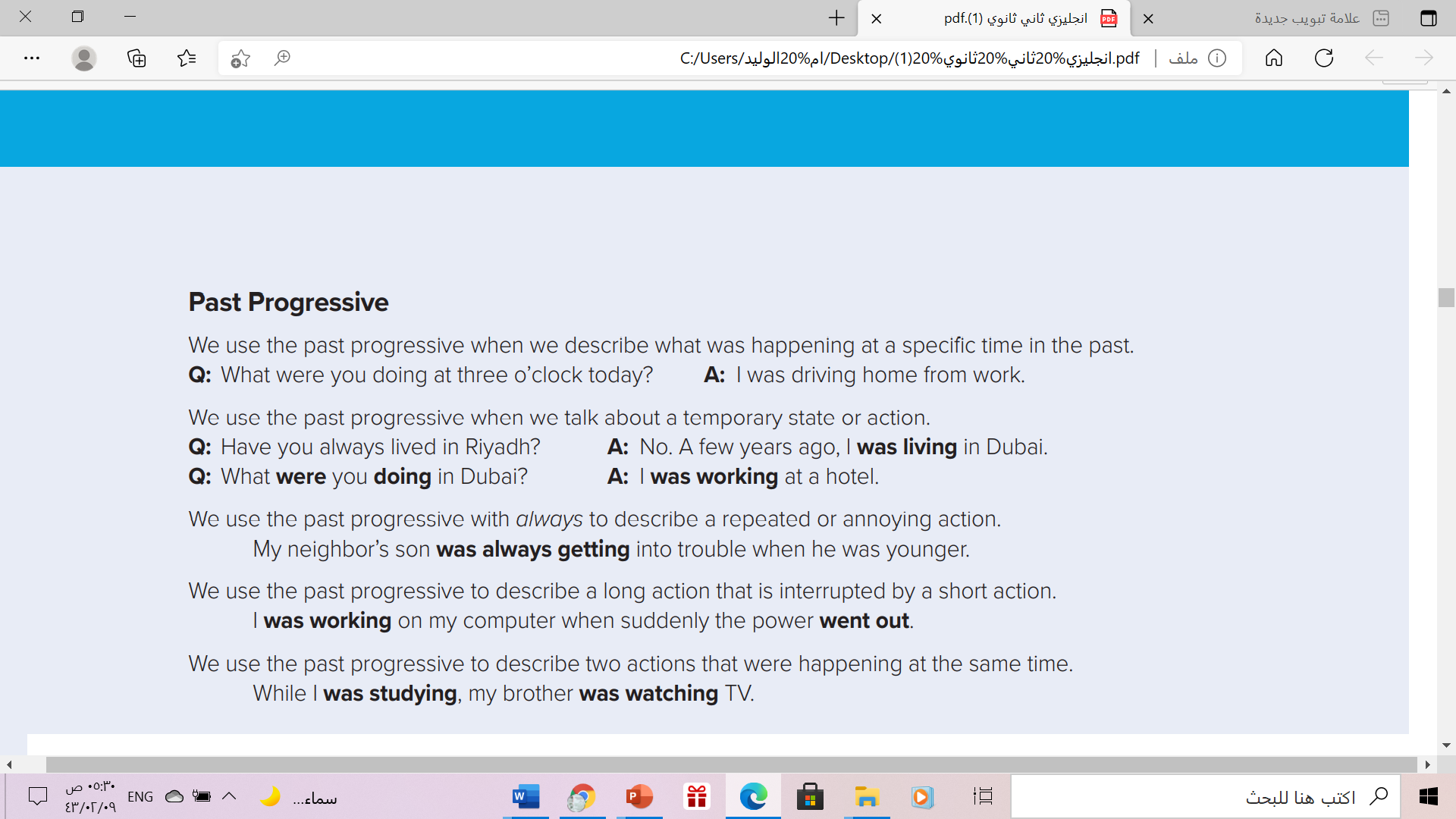 1
2
3
4
5
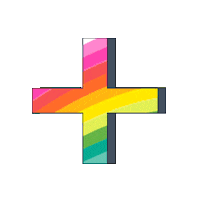 Form:
Affirmative (+)
V ( ing)
Was
Subject (I-She- He-It -singular)
He was  working at a hospital.
V ( ing)
were
Subject ( you - we - They - plural)
You were working  at a hospital
Form:
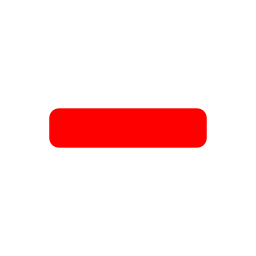 Negative (-)
not
V ( ing)
Was
Subject (I-She- He-It -singular)
He wasn’t  working at a hospital.
not
V ( ing)
were
Subject ( you - we - They - plural)
You weren’t  working  at a hospital
Form:
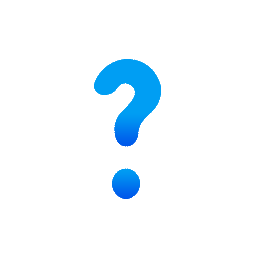 Question (?)
Subject (I-She- He-It -singular)
V-ing
was
WH
Where  was he studying English?
V-ing
Subject (you - we - They - plural)
were
WH
What were you doing in Dubai?
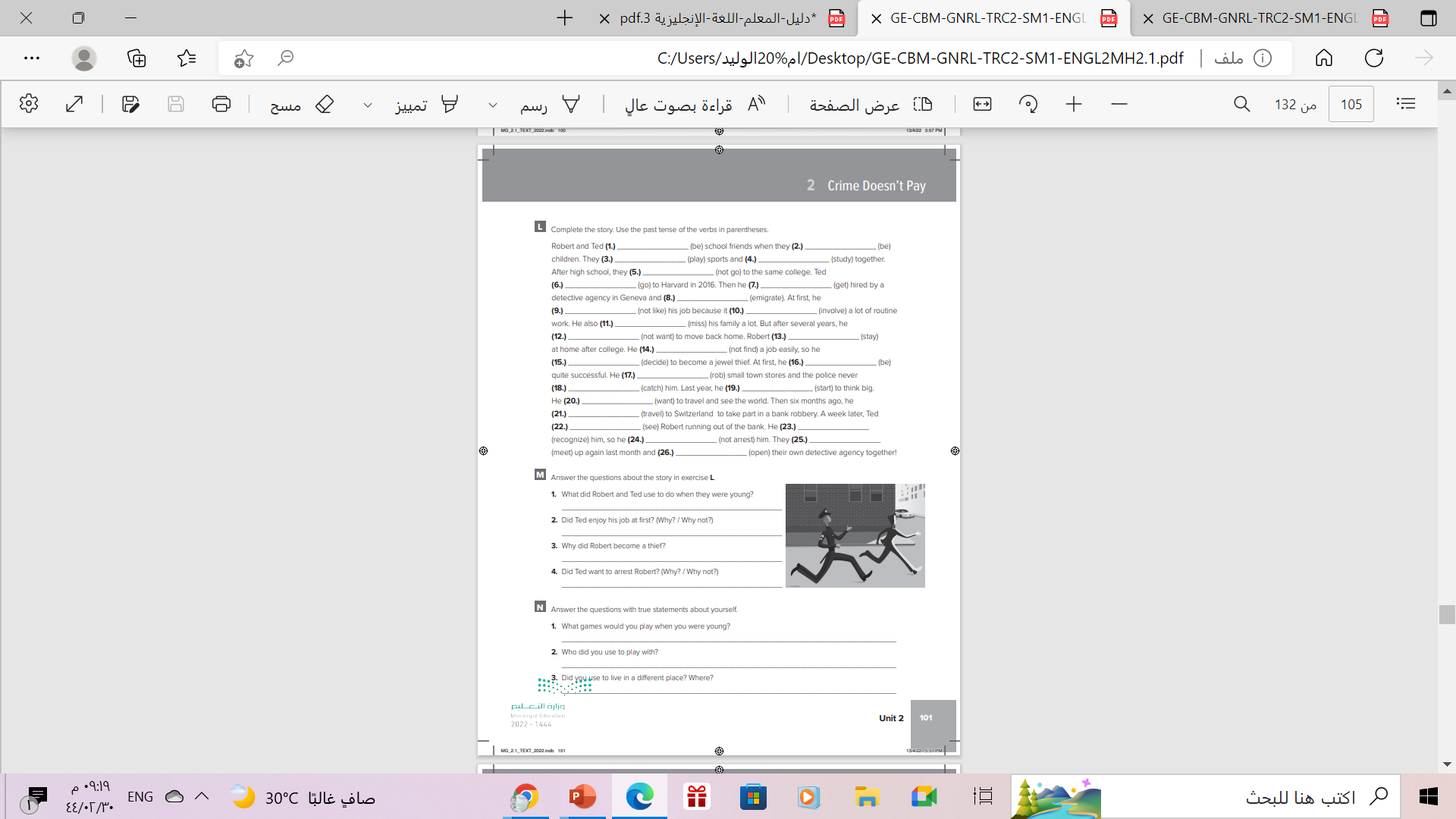 Homework workbook p.(101)exercise (L)
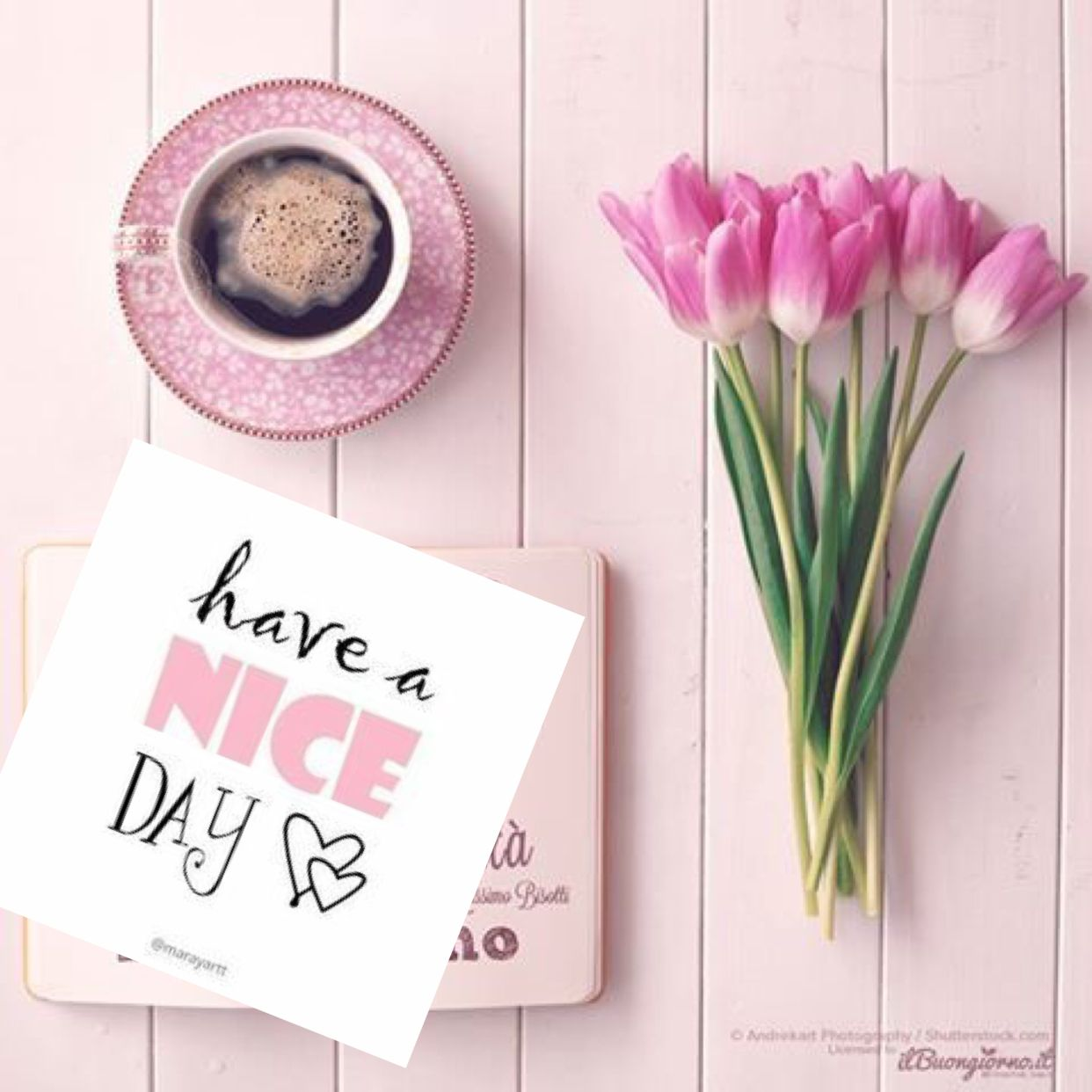 Thanks!